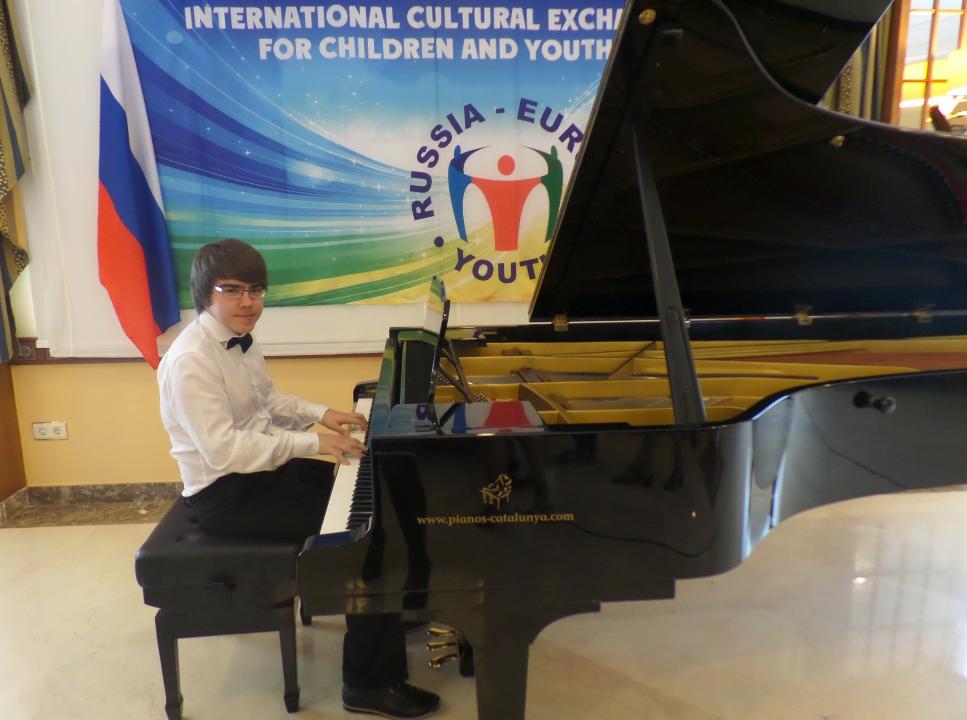 Шподарук Георгий,  ученик 6 класса МБОУ ДОД 
     «ДШИ г.Нарьян-Мара»       отделение «фортепиано»
         преподаватель Н.А.Носова
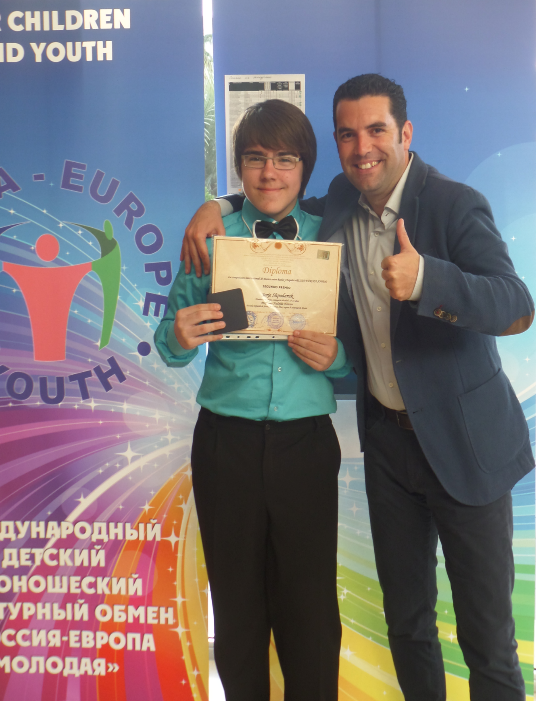 Международный 
    конкурс-фестиваль
«Россия – Европа молодая»
 в Испании

     После церемонии 
      награждения  
    поздравления от
      мэра  города
     Пинеда де Мар
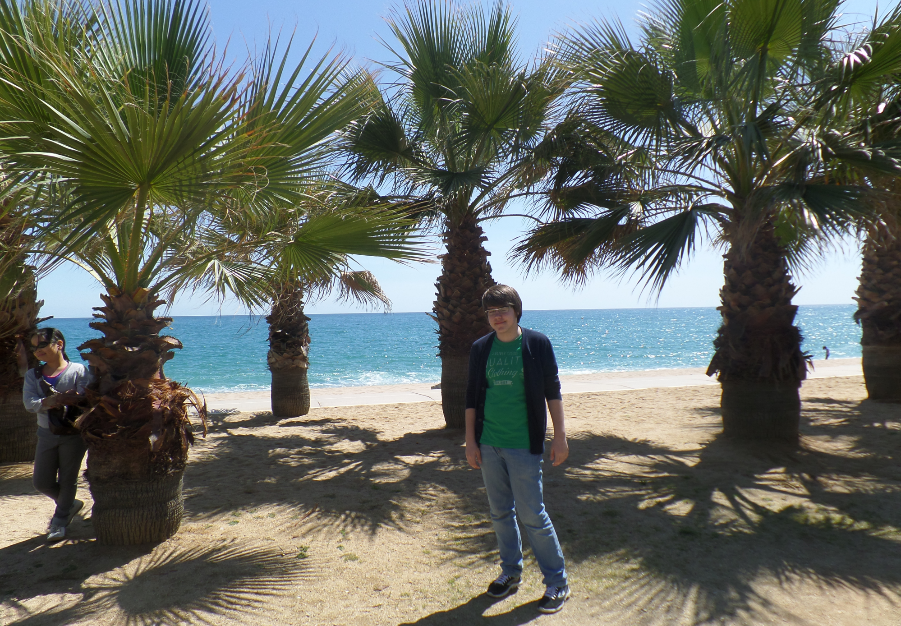 Испания г. Пинеда-де Мар
Апрель 2014 г.
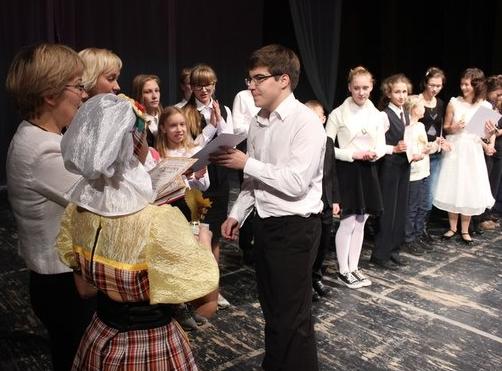 Лауреат I степени 

Ноябрь 2014 года

Литва 
г.Вильнюс
Международный конкурс-фестиваль 
«Янтарная россыпь»
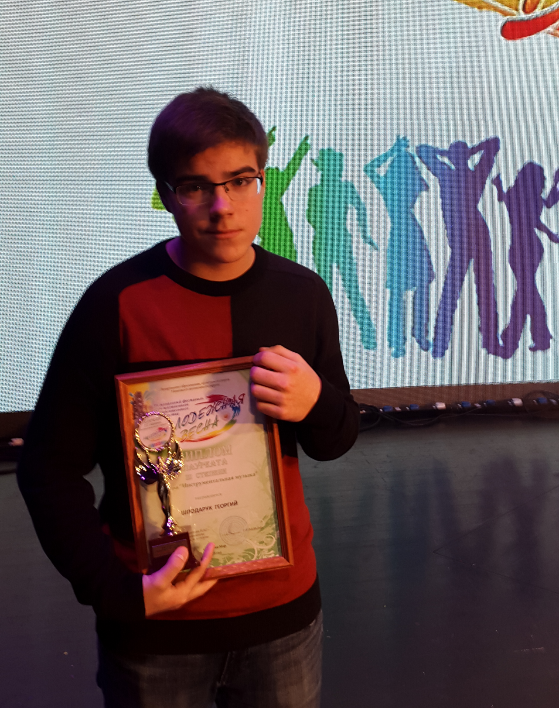 Лауреат III степени
 регионального конкурса
 «Молодёжная весна 
 
март 2015 года
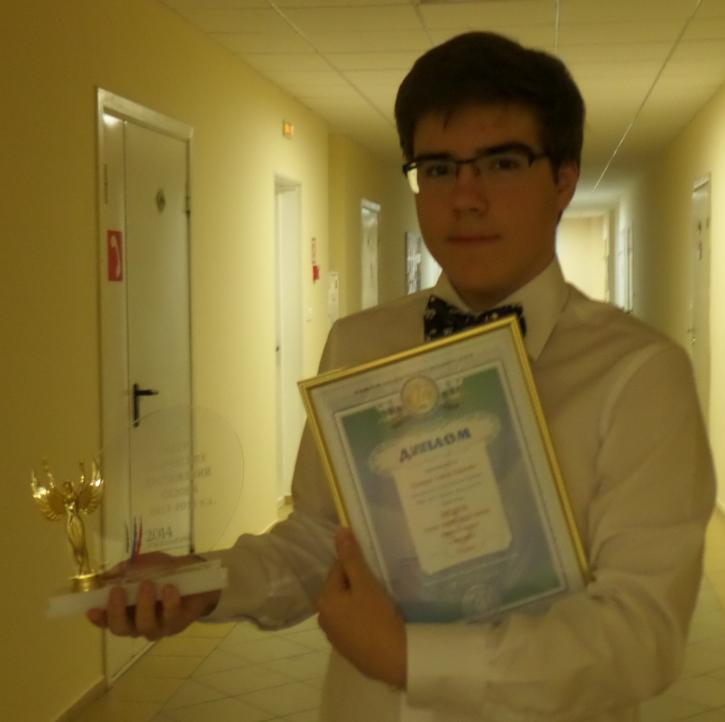 Победитель 
Смотра творческих
 достижений
 сезона 2013-2014 
в номинации «Успех», 
проходившем в рамках 
«Года культуры»
 
 ноябрь 2014 
г.Нарьян-Мар